CERI-7104/CIVL-8126 Data Analysis in Geophysics




Intro to MATLAB

Draw a circle
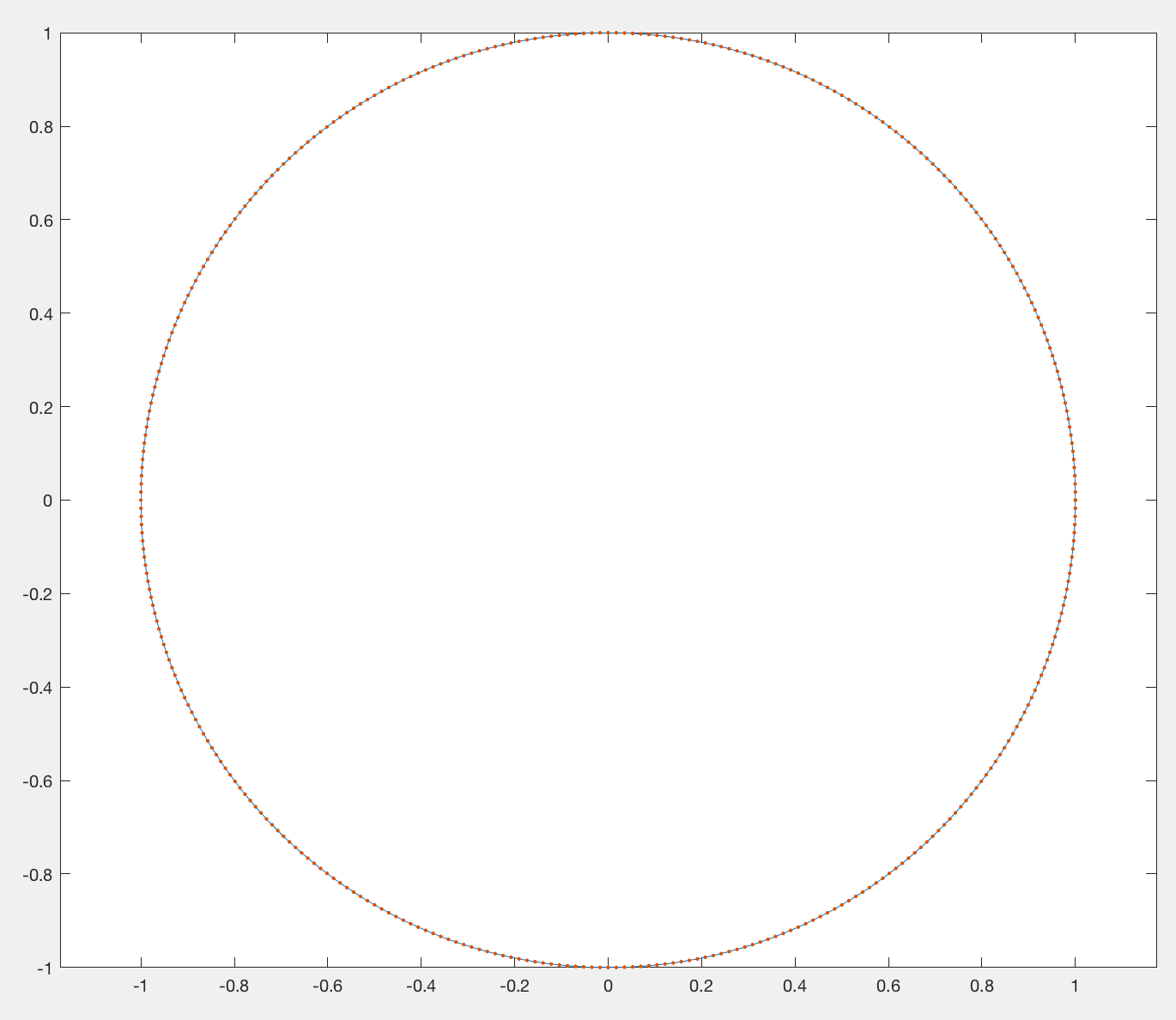 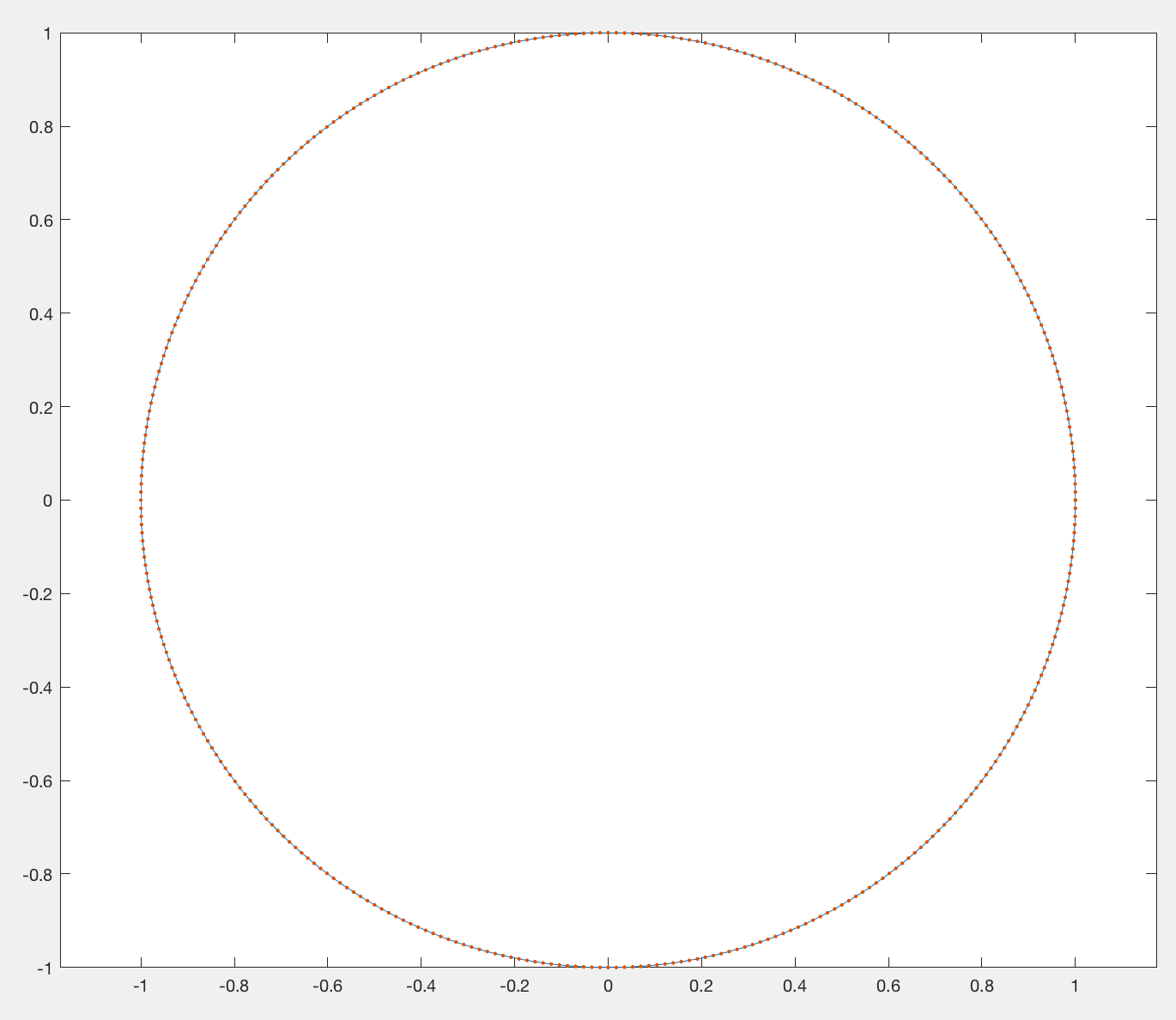 Need to make set of x and y values, in order, with coordinates of points on a circle such that when connected with line segments looks like a circle.

How to do?
First figure out math

Simple way to generate x and y values is with trig

x=cos(J)
y=sin(J)
[Speaker Notes: Will try to put code in courier font.]
Next – non Matlab way

Loop over J from 0° to 360° to make x and y positions and plot them.
Matlab way

Vectorize


Make vector from 0° to 360°: [0:360].
Convert to radians: pi*[0:360]/180.

No loops!
[Speaker Notes: Jumping ahead a bit – pi is a predefined variable in matlab.
By the way, aside, what is the best way to set the value of pi if it is not predefined?
pi=4*arctan(1)
This will get you pi defined to maximum precision on the computer you are using.]
Matlab way

Vectorize

Now for “trick”, Matlab plots complex numbers
 x+iy
the way they are visualized.

Remember that
eiJ=cos(J)+i sin(J)
Matlab way

Vectorize

ex in Matlab is exp(x)

Combine everything

Plot(exp(i*pi*[0:360]/180))